МБОУ НФ сош №9 дважды Героя Советского Союза лётчика – космонавта В.В.Лебедевадошкольное отделение №2 

Тема: «Использование нетрадиционных техник рисования 
в речевом развитии детей 3-4-х лет»
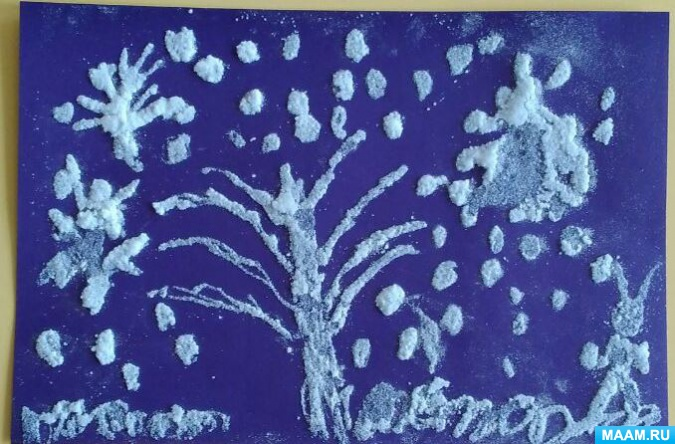 г. Наро-Фоминск, 2023г.
Цель: Развитие речи детей дошкольного возраста с     
           помощью нетрадиционных методов рисования.


Задачи: 
разработка комплексов нетрадиционных приёмов развития мелкой моторики рук дошкольников;
повышение уровня речевого развития детей;
проговаривание слов, формирование и обогащение словаря, закрепление лексических терминов.
Наблюдение за снегом
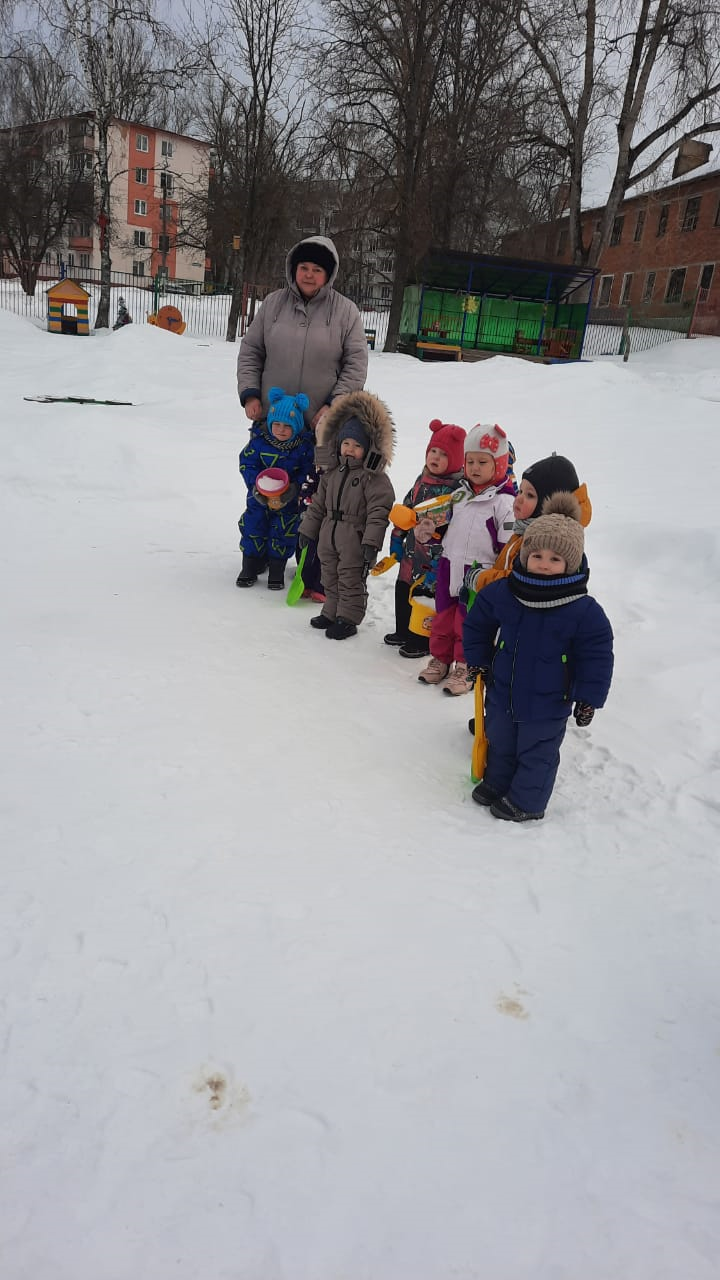 Цель: продолжать формировать у детей представления о явлениях природы.  
          Совершенствовать логическое мышление. Обогащать словарный запас.
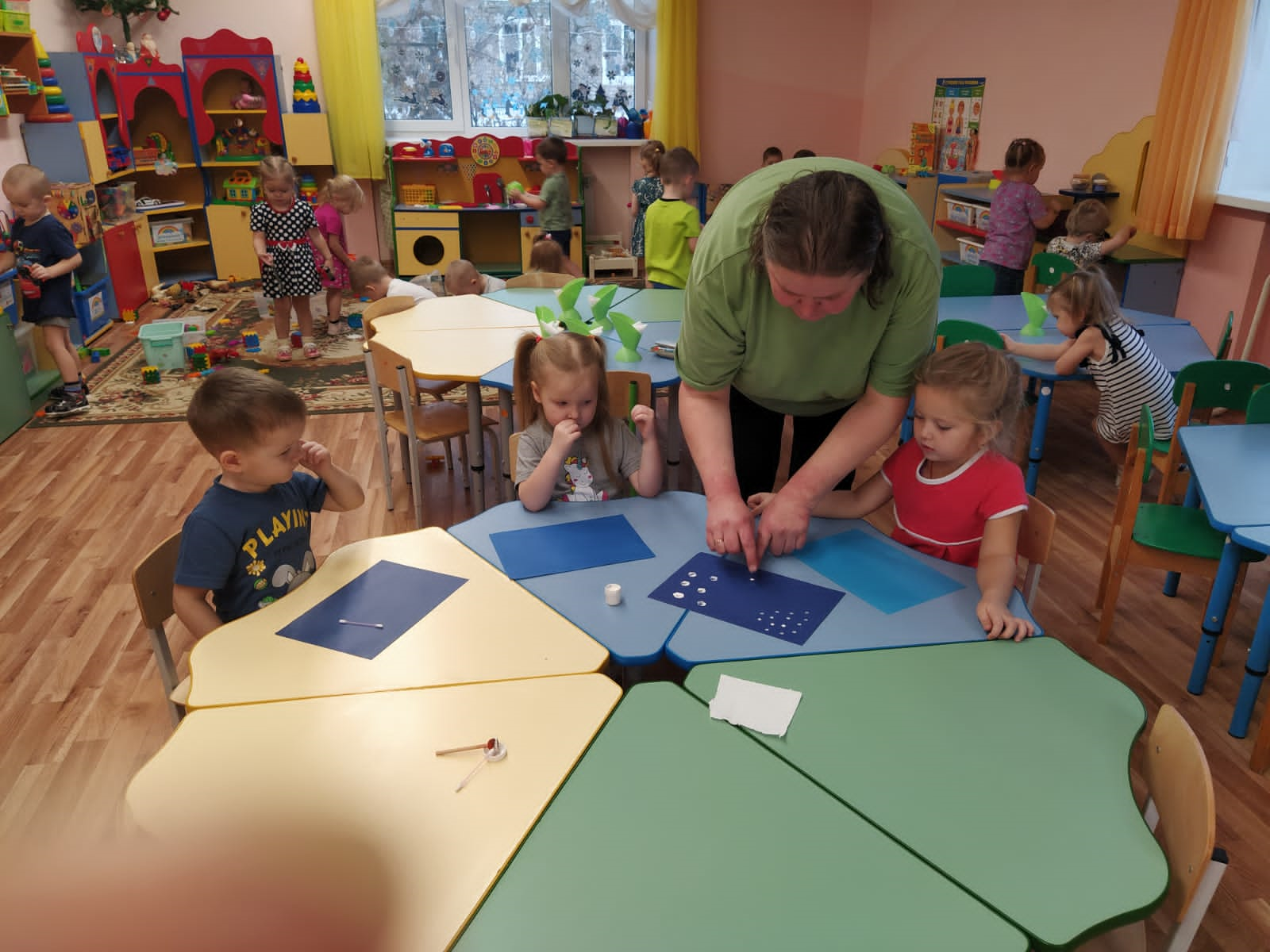 Цель: знакомить детей с нетрадиционной техникой рисования. Обогащать 
            словарный запас детей на тему «Зима» (снег, снежинки, зима, белый,  
            пушистый, лёгкий и т.д.)
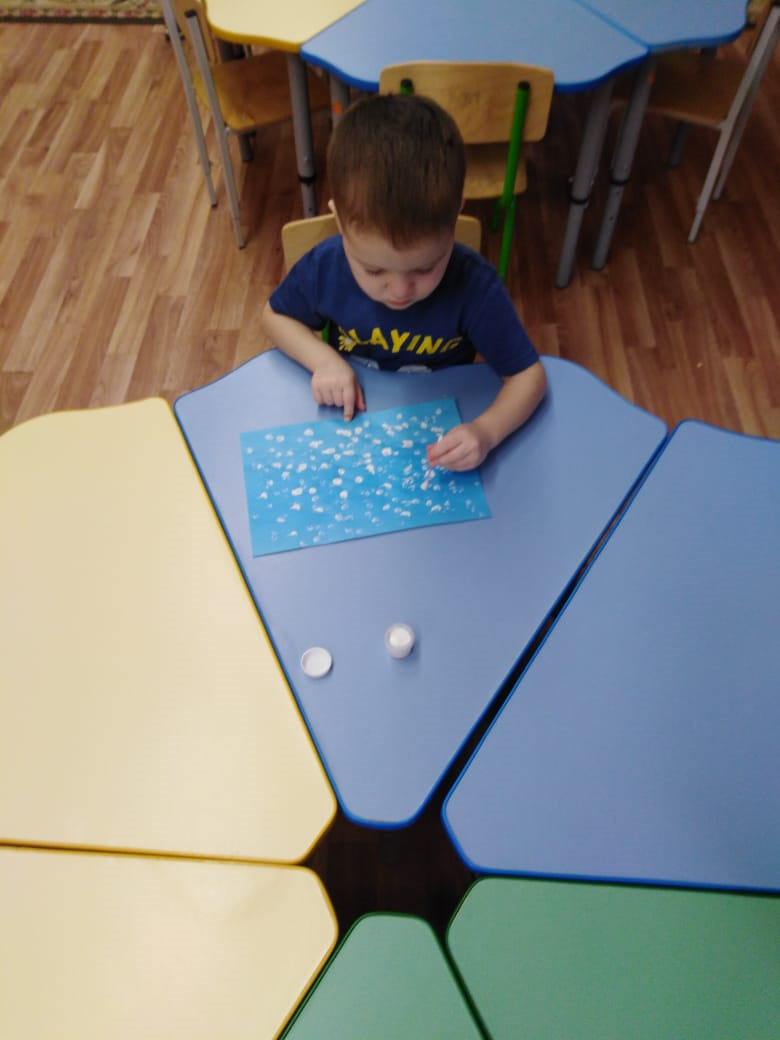 Рисование ватными палочками «Снег»
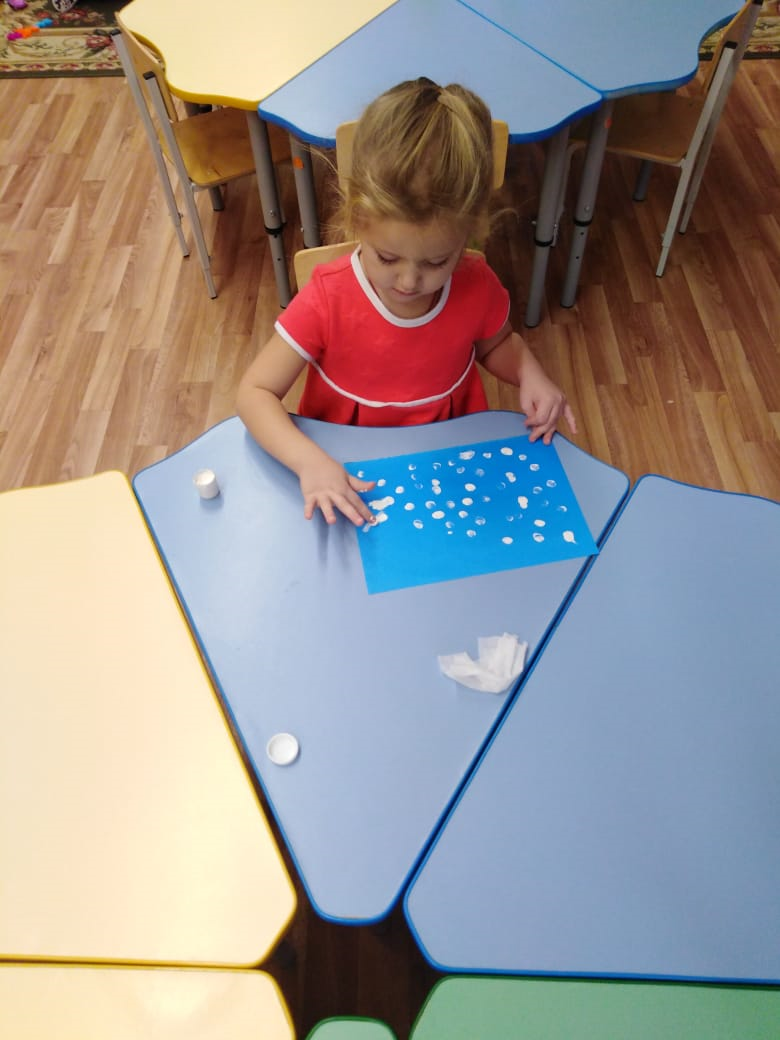 Рисование пальчиками «Снег»
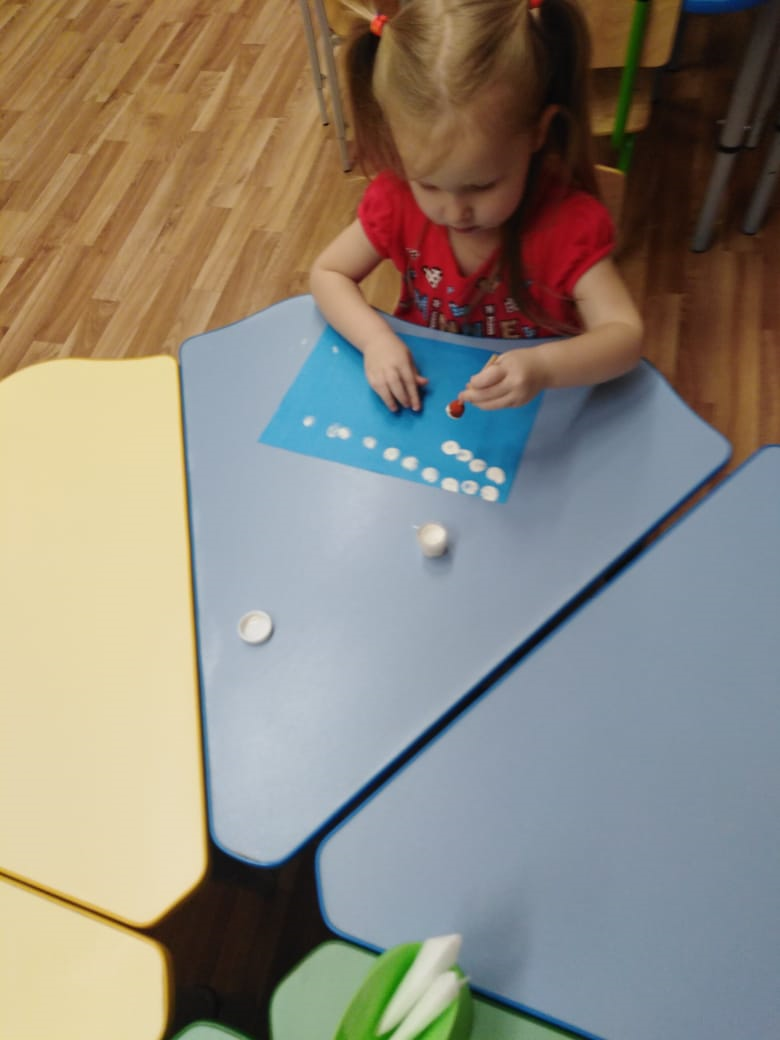 Печать поролоном «Снег»
Дети показывают свои работы
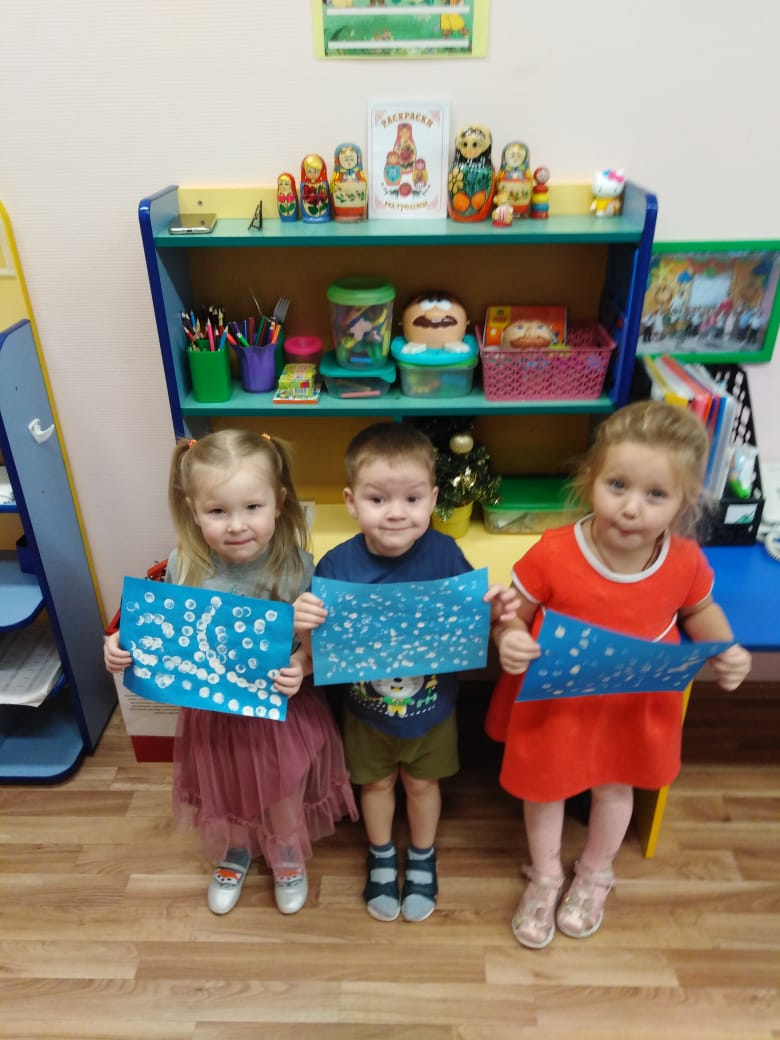 В итоге использования нетрадиционных техник рисования дети используют в речи прилагательные, согласовывают их с существительными, описывают внешний вид предметов и называют их первичные признаки